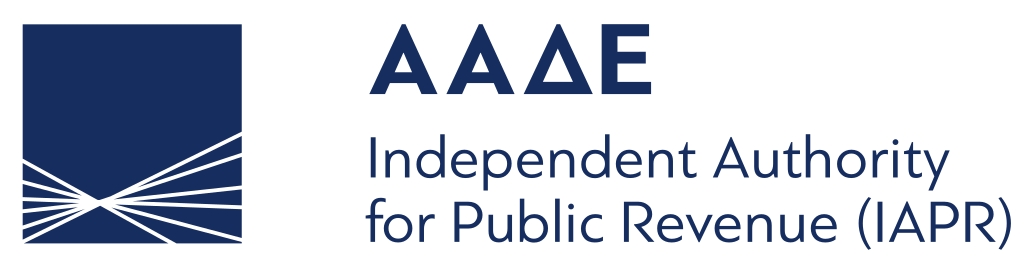 IAPR e-booksWhat they are; How they work; 
What their purpose is
My 
	Digital 
		Accounting & 
					Tax
						Application
aade.gr/myDATA
myDATA – IAPR e-books
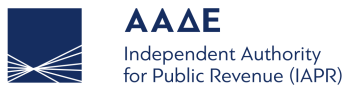 What is myDATA?
myDATA (my Digital Accounting & Tax Application) is the IAPR e-books platform, which is used to:
monitor the ensemble of input/output transactions of businesses and other entities keeping Accounting Records pursuant to the Greek Accounting Standards (GAS); and
display the accounting and tax results of businesses, as per the information contained in the Electronic Books
Whom does it concern?
All Businesses and other entities keeping Accounting Records pursuant to the GAS and in accordance with more specific legal provisions.
myDATA - IAPR e-books
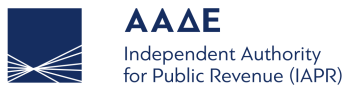 How many e-Books are there?
The IAPR myDATA platform comprises of two Books:
The Detailed Entries Book (Detailed Book), for entering a Summary of the Business input/output Accounting Source Documents; classifying transactions; and making all accounting entries necessary to assess the accounting and tax results of each year
The Summary Display Book (Summary Book), which displays aggregate Business results on a monthly and yearly basis
myDATA - IAPR e-books
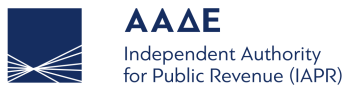 What is entered into the e-Books?
The IAPR e-Books are used to:
Enter and transmit a Summary of the Business input/output Accounting Source Documents
Classify the transactions entered
Make the Accounting Entries necessary to assess the accounting and tax results for each year

Entries 1 to 3 above have been standardised by the IAPR, to allow the Businesses to transmit them electronically, for the IAPR to receive and file them in a uniform manner. 
They are referred to as Accounting Source Document Data Standardisations
myDATA - IAPR e-books
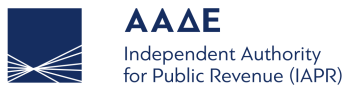 Accounting Source Document Data Standardisations
Retail Sales Receipt
Retail Sales Credit Note
Contract (either income or expense)
Special Document (collection/payment receipt)
Payroll
Amortisations
Other input/output adjustment/regularisation entries
Sales Invoice
Service Rendered Invoice
Proof of Expenditure
Credit Invoice
Invoice for Self-delivery and Self-supply
Transport Documents
Service Rendered Receipt
myDATA - IAPR e-books
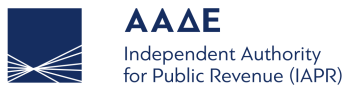 How may the Accounting Source Document Summary be transmitted to the IAPR?
1
2
Business Accounting/Commercial Software
Special Data Entry Form 
at www.aade.gr/myDATA
Connected Electronic Tax Register Machines (ETRMs) for retail sale transactions
(Online Cash Registers, OCR)
Electronic Invoicing
3
4
myDATA - IAPR e-books
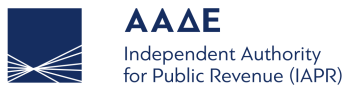 How may the Accounting Source Document Summary be transmitted to the IAPR?
The Accounting Source Documents are issued in the same way they are now.
Their Summary shall be transmitted to myDATA en masse through interoperability of the software systems (commercial, accounting, ERP) already in use by the businesses
1
Business Accounting/Commercial Software
myDATA - IAPR e-books
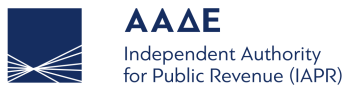 How may the Accounting Source Document Summary be transmitted to the IAPR?
2
For those Businesses that issue a small number of Accounting Source Documents and do not use software systems.

Option to enter the Accounting Source Document Summary using the Special Data Entry Form on the IAPR website
Special Data Entry Form at www.aade.gr/myDATA
myDATA - IAPR e-books
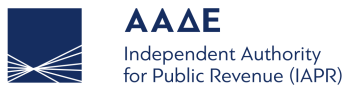 How may the Accounting Source Document Summary be transmitted to the IAPR?
For all retail sale transactions with mandatory use of ETRMs connected to the IAPR

Until the capability to directly connect all ETRMs is enabled, the retail sale transactions shall be entered en masse using an accounting system or the special data entry form
Connected Electronic Tax Register Machines (ETRMs) for retail sale transactions
(Online Cash Registers, OCR)
3
myDATA - IAPR e-books
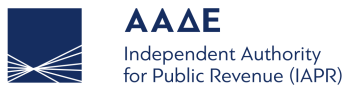 How may the Accounting Source Document Summary be transmitted to the IAPR?
Electronic Invoices shall be automatically transferred to the myDATA application by the e-invoicing providers
Electronic 
Invoicing
4
myDATA - IAPR e-books
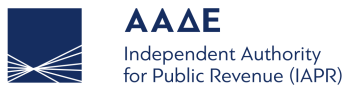 Unique Entry Number (MARK)
With every successful transfer of Standardised Accounting Source Document Data to the Detailed Entries Book, the IAPR shall issue a Unique Entry Number (in Greek Μοναδικός Αριθμός Καταχώρισης, MARK), regardless of the transfer method used

Subsequently, the Detailed Book and the Summary Book shall be automatically updated for every Business, regardless of their book-keeping method (single- or double-entry)
MARK
myDATA - IAPR e-books
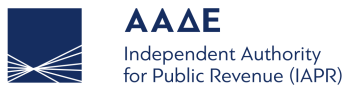 Flow of data to myDATA
Issuance of Documents
Transfer method to myDATA
Businesses
Accounting Entries
1. Software systems
2. Website form
3. ETRMs
4. e-Invoicing provider
Standardised Accounting Source Document Data
Detailed Book
Summary Book
Classification of VAT – E3 Transactions
Results
Returns
myDATA - IAPR e-books
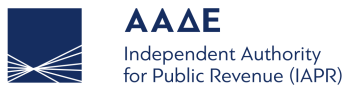 Who transfers What?
ISSUER TRANSFER: The Business transfers the Summary of all Accounting Source Documents it issues (wholesale, retail sale, B2B or B2C in Greece or abroad). Upon Issuer Transfer, the Recipient’s e-Books (according to the GAS) are automatically updated.
1
RECIPIENT TRANSFER: The Business transfers a Summary of all Accounting Source Documents it receives in the following instances:
Goods, expenses and service purchase documents from Issuers required to observe the GAS issuing retail documents, as well as from Issuers not required to observe the GAS (eg individuals, foreign businesses) 
Goods/Services purchase documents from Issuers required to observe the GAS, only if the Issuer omits to transfer the Accounting Source Document Summary within the relevant deadline.
2
3
ALL BUSINESS TRANSFER:  Every Business shall transfer the Transaction Classifications and the Adjustment/Regularisation Accounting Entries that pertain to it
myDATA - IAPR e-books
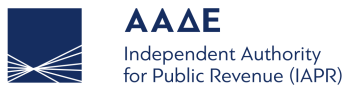 What does the Issuer transfer?
1
Upon transfer of the Accounting Source Document Summary by the Issuer, the following is automatically updated:
Α. the Revenues in his own Electronic Books; and
Β. the Expenses in the Electronic Books of the corresponding domestic Recipient.
myDATA - IAPR e-books
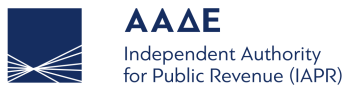 What does the Issuer transfer?
1
Provided the Issuer is consistent, the Recipient DOES NOT need to transfer a Summary for those Accounting Source Documents.
myDATA - IAPR e-books
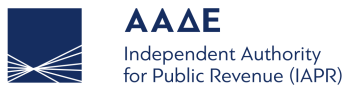 What does the Recipient transfer?
2
Upon transfer of the Accounting Source Document Summary by the Recipient, the Expenses in their own Electronic Books are automatically updated.

NOTE: In case the Recipient transfers domestic Accounting Source Documents due to the Issuer not having observed their transfer obligation, this justifies a tax audit of the inconsistency with the Issuer’s electronic books.
myDATA - IAPR e-books
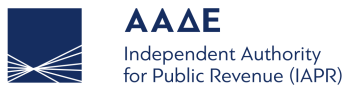 What does the Recipient transfer?
2
Issuer inconsistency DOES NOT affect proper recording of the Recipient’s tax results
myDATA - IAPR e-books
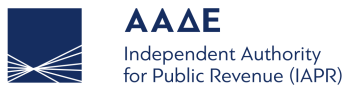 The Summary Display Book (Summary Book)
It contains a summary of the following information, after the Detailed Book has been updated at the level of monthly income/expenses :
Revenues and resulting Tax after clearance
Stamp duties, other duties and dues
Other Taxes
Withholding Taxes
VAT inputs-outputs and resulting Tax
myDATA
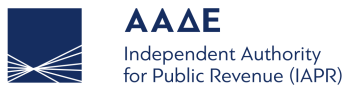 SUMMARY DISPLAY BOOK
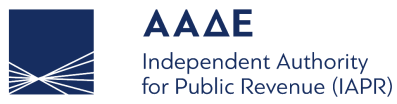 Previous Tax Year
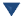 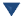 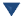 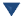 Recover Book Data
Next Tax Year
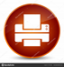 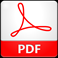 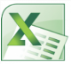 myDATA - IAPR e-books
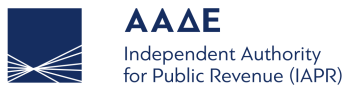 What is the deadline for electronic transfer of Standardised Source Acc. Document Data?
If the deadline is on a weekend or a bank holiday, it shall be pushed back to the first working day.

Especially for VAT-exempt Businesses, the transfer deadline shall coincide with that of single-entry book-keeping (quarterly) VAT return filing.
Accounting Source Document Summary
Transaction Classification

Regarding the transfer deadline, the 20th day of the VAT return filing month is currently being examined. That is to say:
on a monthly basis for Businesses keeping Accounting Records using a double-entry system; and
on a quarterly basis for Businesses with a single-entry book-keeping system.
Adjustment/Regularisation Accounting Entries

The transfer deadline shall be set as the income tax return filing date.
myDATA - IAPR e-books
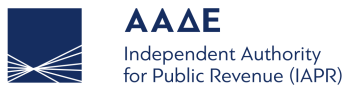 For Businesses using the Special Data Entry Form
We are planning on expanding the Special Data Entry Form to also function as an Accounting Source Document Digitisation Application
In practice, when the Summary is entered via the Special Form, the Business shall also be able to:
use a free-text field to fill in all detailed information pertaining to the transaction in question (types of goods - services);
receive the Accounting Source Document in digital form (eg .pdf); 
forward it to their counterpart, either via e-mail or in printed form

NOTE: This facilitation shall not constitute an electronic invoicing application, i.e. it shall not transfer the Accounting Source Document to the recipient.
myDATA - IAPR e-books
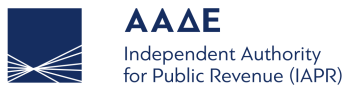 Consistency between Returns and Electronic Books: First Cross-Reference
Through myDATA, all Business Tax Return data are cross-referenced with the data in their Electronic Books.
The First Cross-Referencing occurs on the day after the deadline for filing each return expires.
Consistency
Inconsistency in Principle 
In case of Inconsistency in Principle, the IAPR shall dispatch relevant automated messages to the Businesses, so that they may, within two months, undertake all necessary remedial actions (eg Recipient Accounting Source Document transfer, return amendment, etc.) [60-day Harmonisation]
Tax Returns
Electronic Books
TAX DATA
TAX DATA
Inconsistency in Principle
Consistency
!
IAPR message dispatch
60-day Harmonisation
myDATA - IAPR e-books
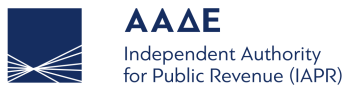 Consistency; Justified/Unjustified Inconsistency, after the two-month deadline lapses
Actions undertaken to remedy inconsistencies and achieve Consistency
Justified Inconsistency
Unjustified Inconsistency
Consistency
Depending on volume
High Risk
Medium Risk
Audit
Compliance
Low Risk
myDATA - IAPR e-books
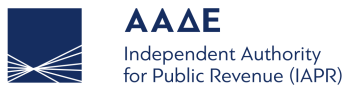 Anticipated Benefits for all
Automation, standardisation, modernisation and simplification of the procedure for Business financial data review, analysis and transfer
Reduction of management costs for Businesses
Automated filing of tax returns, focusing on the gradual pre-filling of fields (periodic VAT returns, Income Tax Returns, etc.)
Abolishment of Summary Lists of Customers-Suppliers
Optimisation of the targeting of cases selected for audit, aiming at combatting tax evasion and smuggling
Simplification and acceleration of the Income Tax and VAT refund process for consistently compliant Businesses
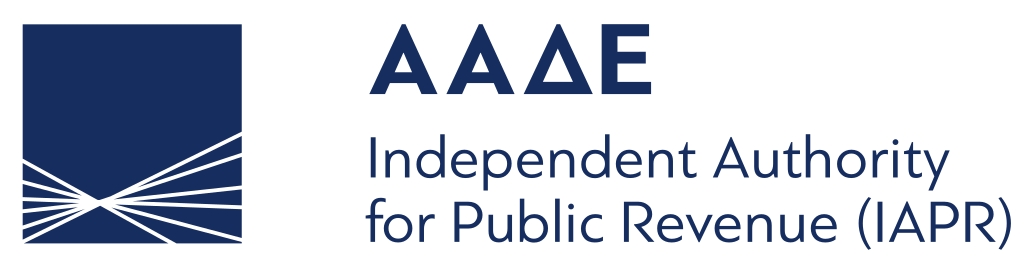 Thank you for your attention!